REPUBLIQUE DU SENEGAL                                                  Un Peuple – Un But – Une Foi
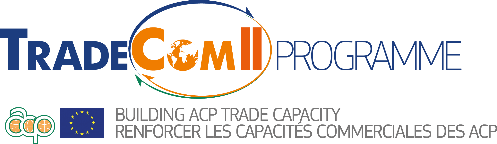 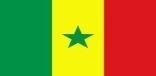 Ministère du Commerce, de la Consommation,                                               du Secteur Informel et des PME
Projet : 
Renforcement des capacités commerciales du Sénégal :
DIRECTION DU COMMERCE EXTERIEUR
Facilitation des échanges ; Accès au marché et Mesures de défense commerciale
Madame Assome Aminata DIATTA,
Directeur  du Commerce Extérieur du Sénégal
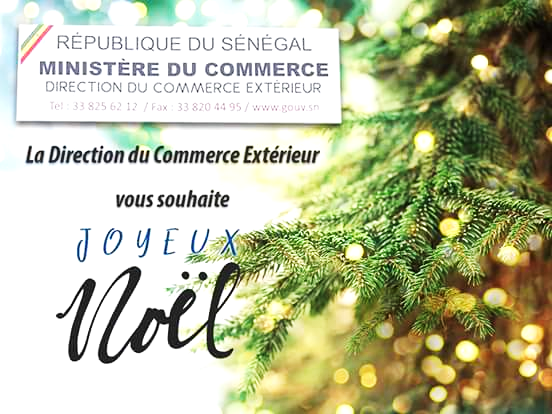 SOMMAIRE
Introduction
I. Composante 1 : Facilitation des échanges
II. Autres composantes  du projet
III. Limites globales du projet
IV. Perspectives
Conclusion
Introduction
La mise en œuvre est la faiblesse majeure de la politique commerciale au Sénégal. 
Une des solutions: le projet «Renforcement des capacités commerciales du Sénégal: Facilitation des échanges, Accès aux marchés et mesures de défense commerciale » qui a démarré le 30 octobre 2017 et sera clôturé en Avril 2018.
I COMPOSANTE FACILITATION DES ECHANGES
I Mise en œuvre de la Composante 1
Objectifs:
Réaliser une étude sur la mise en œuvre de l’AFE relativement aux contrôles SPS et à l’évaluation de la conformité,
Former les membres du sous-comité de la facilitation des échanges sur ces aspects.
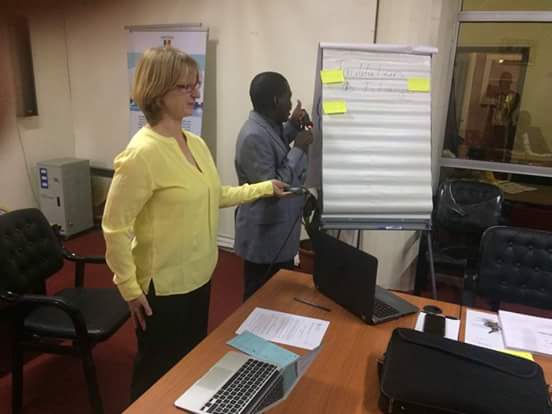 RESULTATS MAJEURS
Meilleure connaissance de l’articulation entre l’AFE et les Accords SPS et OTC ;
Bonne  maitrise de la méthode de gestion des processus réels,
Schématisation des procédures  à l’importation,
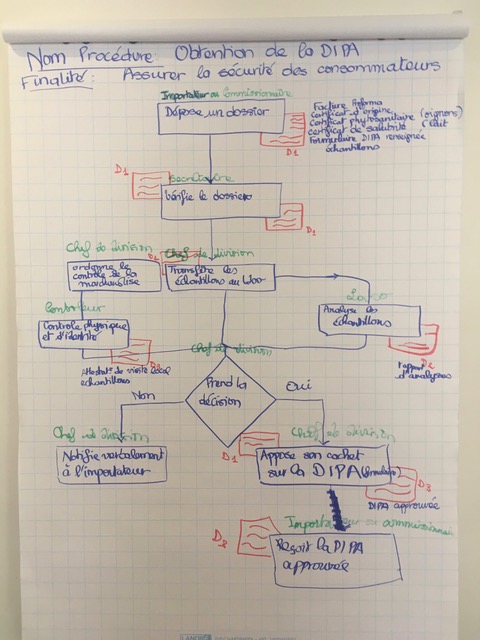 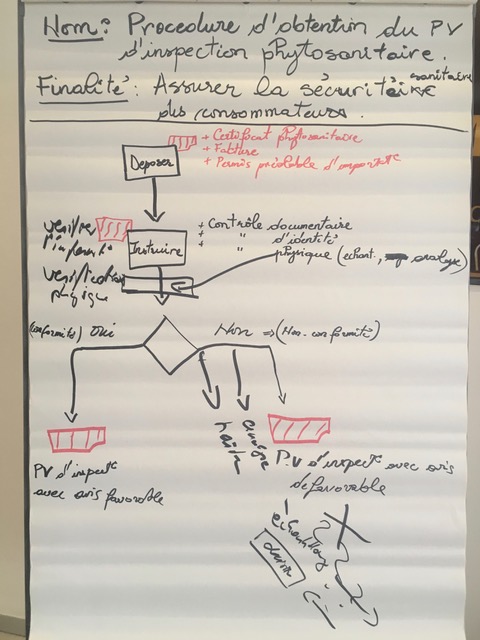 B. EXEMPLES DE BONNES PRATIQUES
Bonne collaboration entre l’Administration du Commerce et les structures de contrôle;
Méthode participative dans l’élaboration des outils d’entretien et d’analyse des procédures;
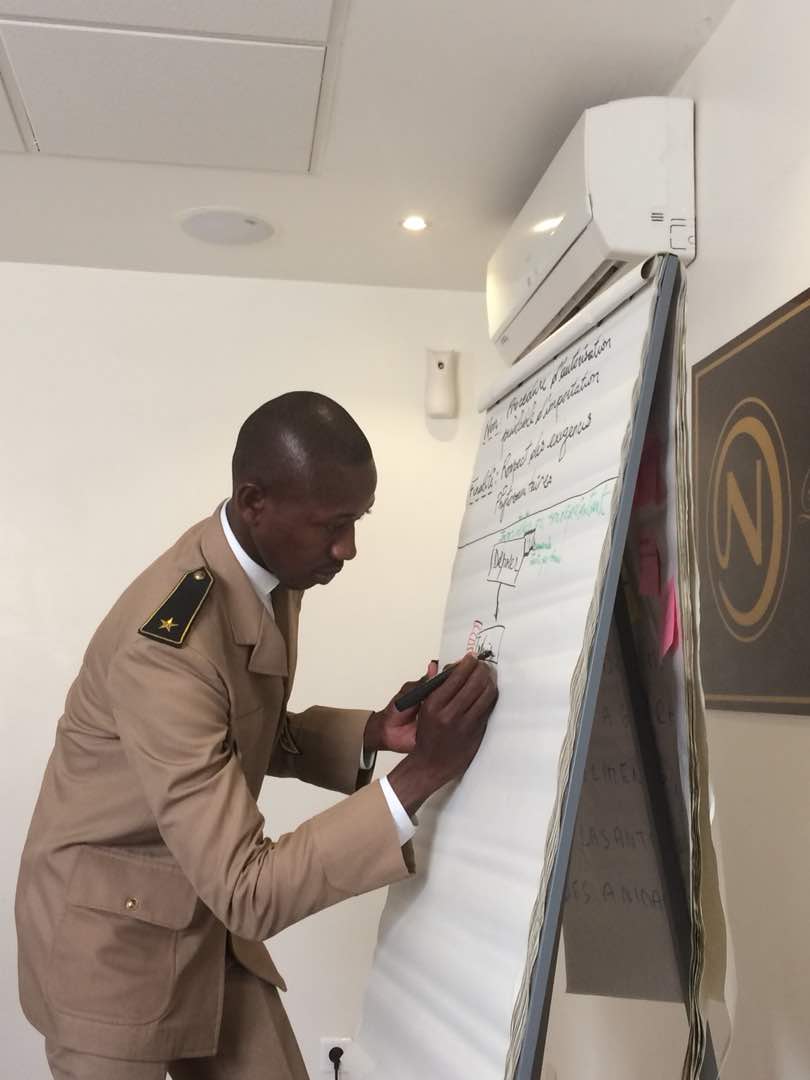 C. Limites de l’assistance technique dans le domaine de la facilitation des échanges et Perspectives
Limites  
Insuffisance des moyens mobilisés pour les activités de formation et l’analyse processus des importations des œufs, lait, oignon
Perspectives 
Mobiliser d’autres ressources pour poursuivre les travaux de schématisation des processus réels;
Capitaliser les résultats dans le  plan de mise en œuvre de l’AFE.
II AUTRES COMPOSANTES DU PROJET
A. Composante 2: Subventions aux pêcheries
Objectifs majeurs :
étude sur les gains et pertes liés aux  subventions aux pêcheries au Sénégal et à l’OMC.
Appui à la formulation de positions de négociations.
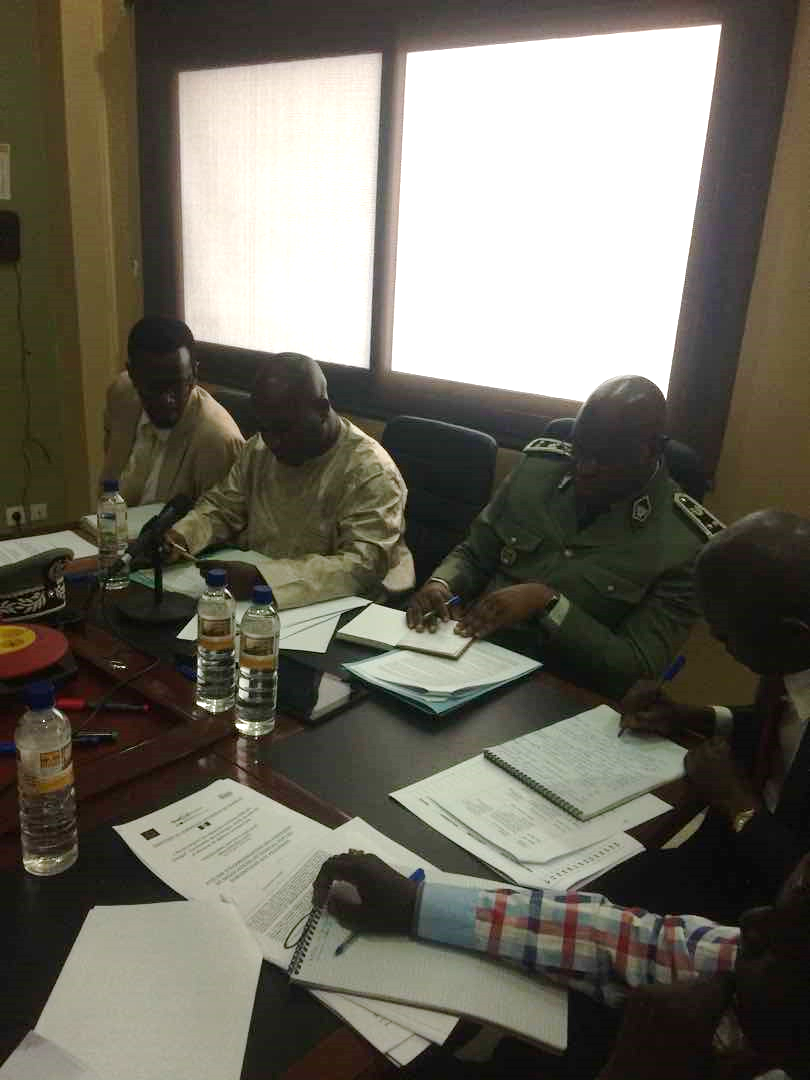 B. Composante3: Mesures de défense commerciale
Objectifs: 
étude du cadre législatif et institutionnel du Sénégal par rapport à l’OMC, à l’UEMOA et à la CEDEAO; 
proposition des pistes de solutions, matérialisées dans un plan d’actions. 
Perspectives:
Visite de benchmarking au Maroc (semaine du 12 mars,);  
Restitution étude les 27 et 28 Mars 2018 
Renforcement de capacités d’experts sénégalais.
C. Composante4: Dérogation sur les services
Cette composante met l’accent sur les contraintes internes et externes de développement  de certains  secteurs de  services.
Elle aboutira à un plan stratégique de développement de leurs exportations
III. Limites globales du projet
Information insuffisante du bénéficiaire quant à l’enveloppe affectée aux activités, en particulier celles de formation;
Non adaptation du budget alloué aux ateliers aux modifications apportées lors de l’atelier de démarrage du 30 octobre; (d’une demi journée, les ateliers sont passés à 1 voire 2 jours),
IV. Perspectives pour l’avenir
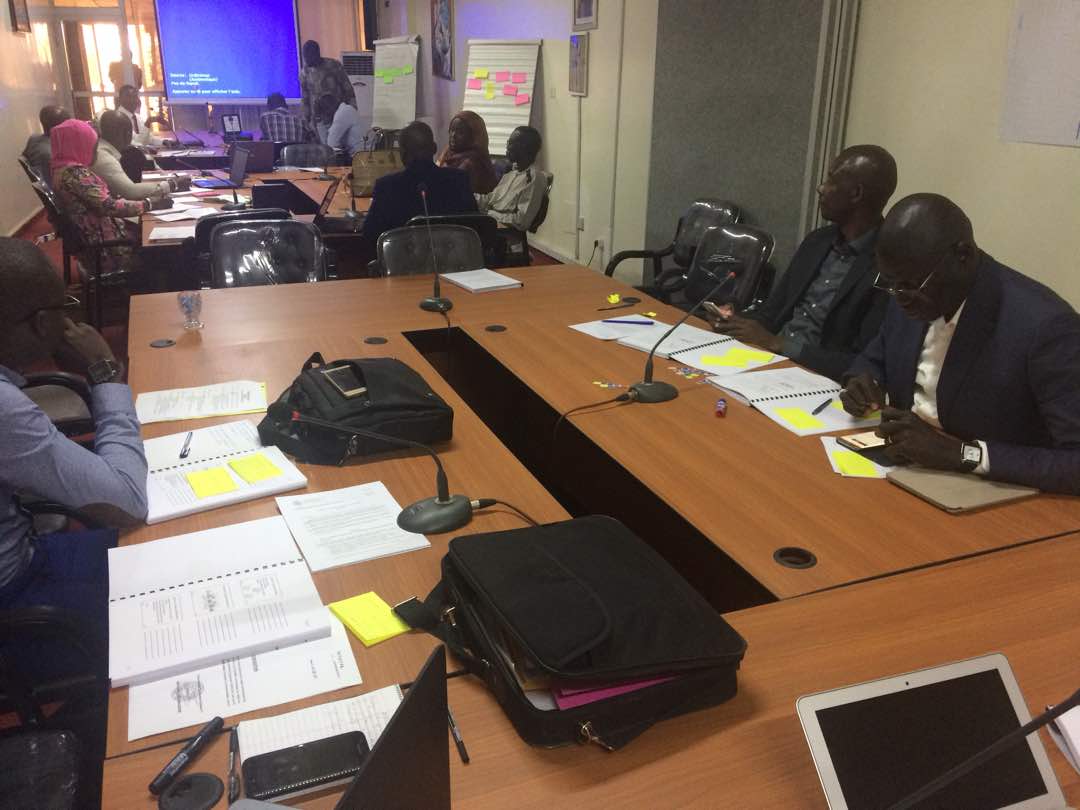 Augmenter l’enveloppe dédiée aux activités de formation pour permettre leur prise en charge.
Communiquer clairement au bénéficiaire les possibilités financières  des activités,
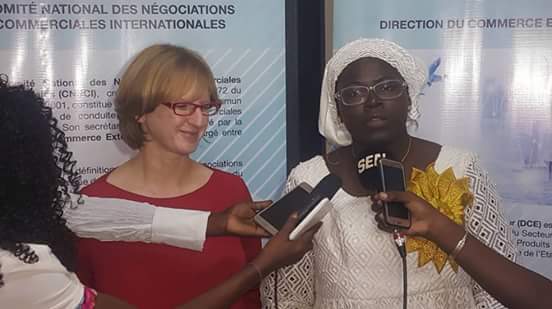 Conclusion
Le projet renforce réellement les capacités du Sénégal en particulier dans la mise en œuvre de l’AFE, l’utilisation des mesures de défense commerciale, la  définition de position de négociations claires sur les pêcheries et la mise en œuvre de la dérogation de l’OMC sur les services et fournisseurs de services des PMA.
MERCI DE VOTRE AIMABLE ATTENTION
MM
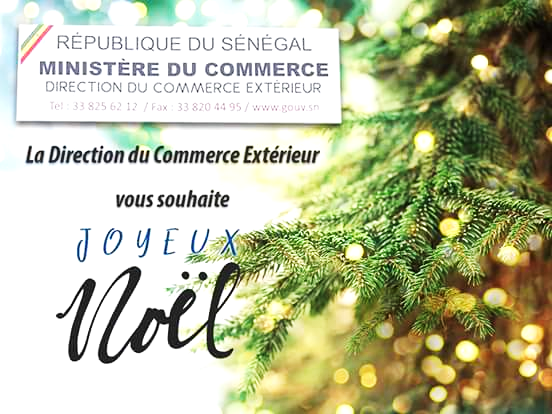